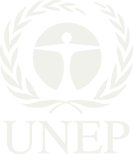 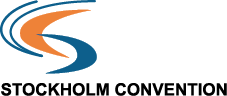 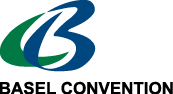 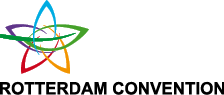 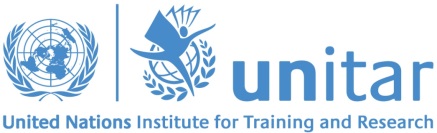 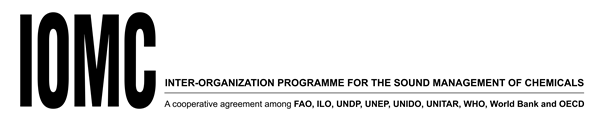 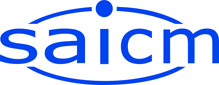 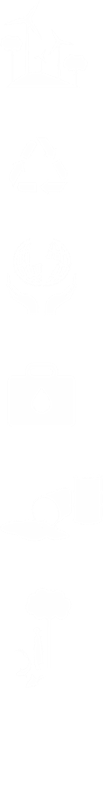 Integrated National Implementation of SDGs and International Chemicals and Waste Agreements
Workshop Objectives and overview

Kaj Madsen
Chemicals and Waste Branch
UNEP
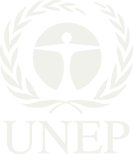 Overall Goal
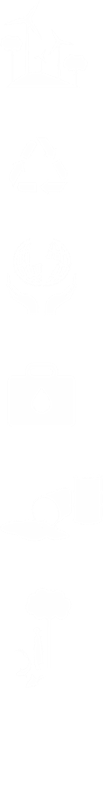 Advance common understanding, commitment and action to integrate SMCW effectively into national implementation of SDGs and development planning
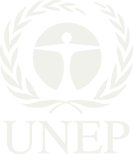 Specific objectives
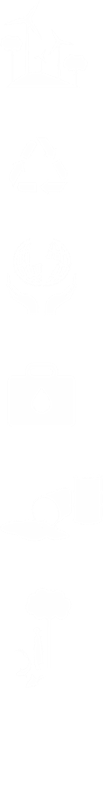 Advance analysis of how SMCW is relevant for and affects implementation of the SDGs (and vice versa)
Capture early action and good practices by governments, industry, academia and civil society 
Identify key determinants for the effective integrated implementation of the SDGs and SMCW in the context of national and sectoral development planning 
Explore practical approaches for effective monitoring of SMCW in the context of SDGs implementation
Identify interest in and opportunities for capacity development, partnerships and further action
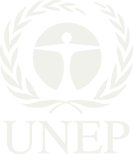 Workshop set up
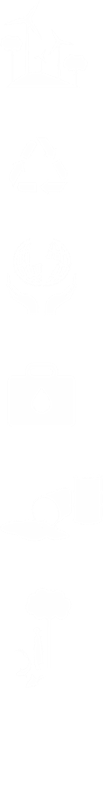 Session 1: To facilitate Understanding  of how sound management of chemicals and waste (SMCW) can contribute towards achievement of the SDGS and vice versa (Panels)
Session 2: Taking stock of early action and opportunities (Panels)
Session 3: Examining selected SDGs in more depth (Parallel panels and working groups)
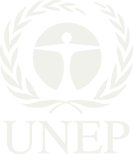 Workshop set up
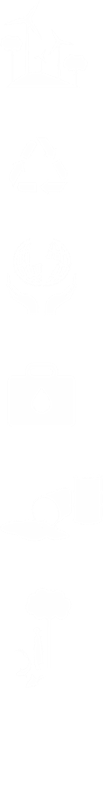 Session 4: Institutions, incentives and communication (Parallel panels)
Session 5: Indicators of progress and monitoring (Working groups)
Session 6: Partnerships and development cooperation in the new development agenda (Panels)
Session 7: Conclusions and follow-up
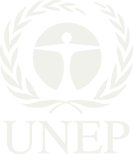 Capturing Key Insights and Highlights
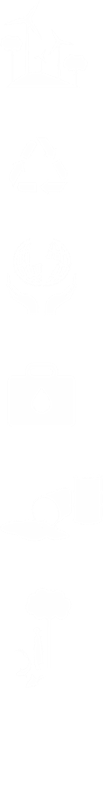 1. Capturing insights from panels and working group
Note taking by secretariat
Moderator and note taker finalize panel and working group summaries
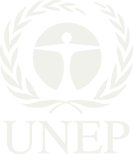 Capturing Key Insights and Highlights
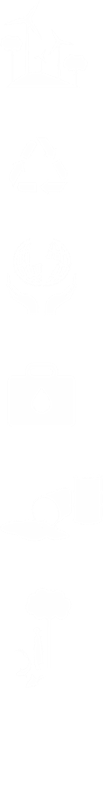 2. Capturing key overarching themes, key points and insights  
 Emerging key themes and insights shared each morning
Consolidated key themes and insights presented and discussed in final session
Summary of highlights included in information document for UNEA2